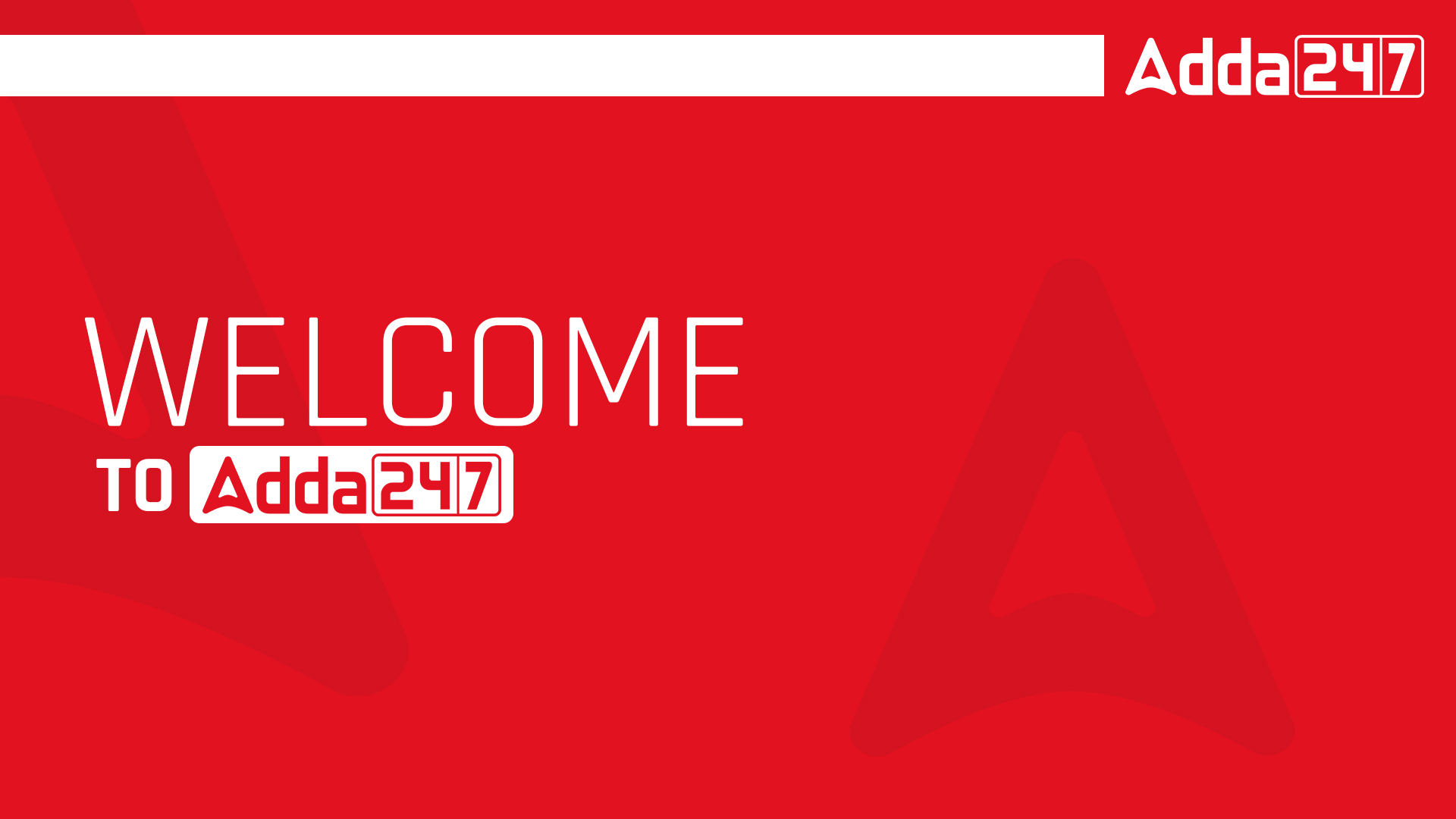 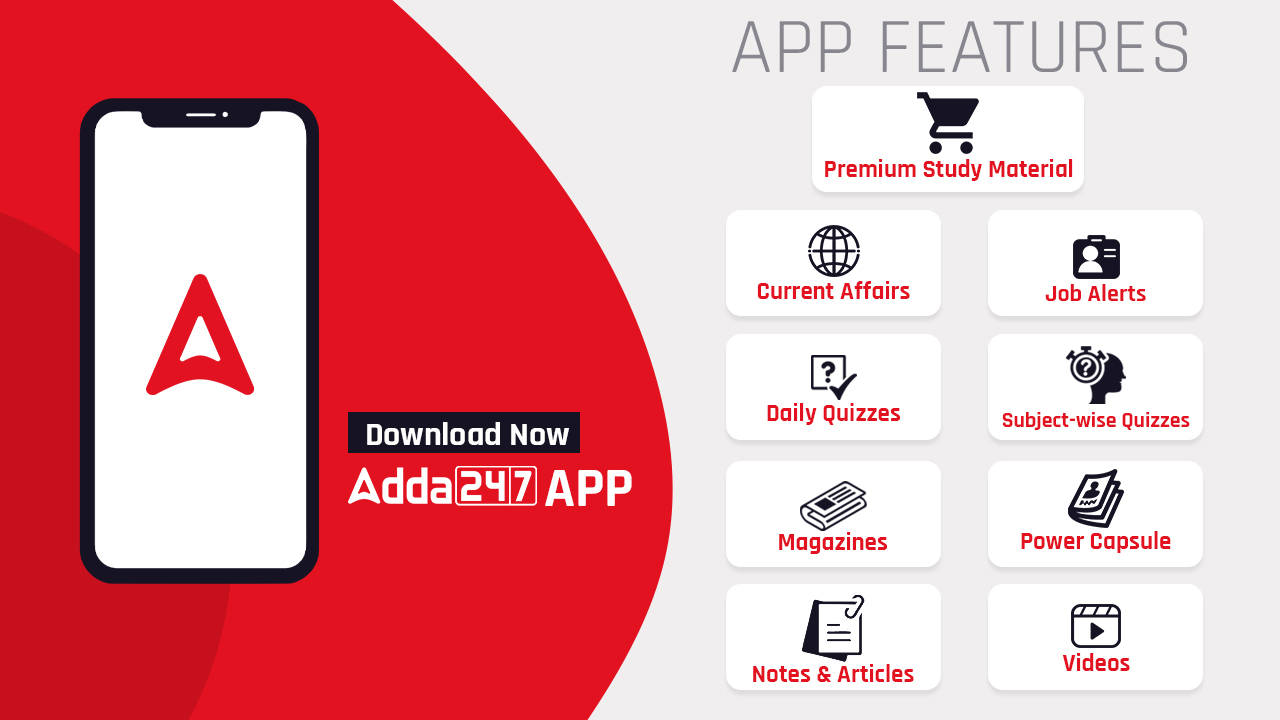 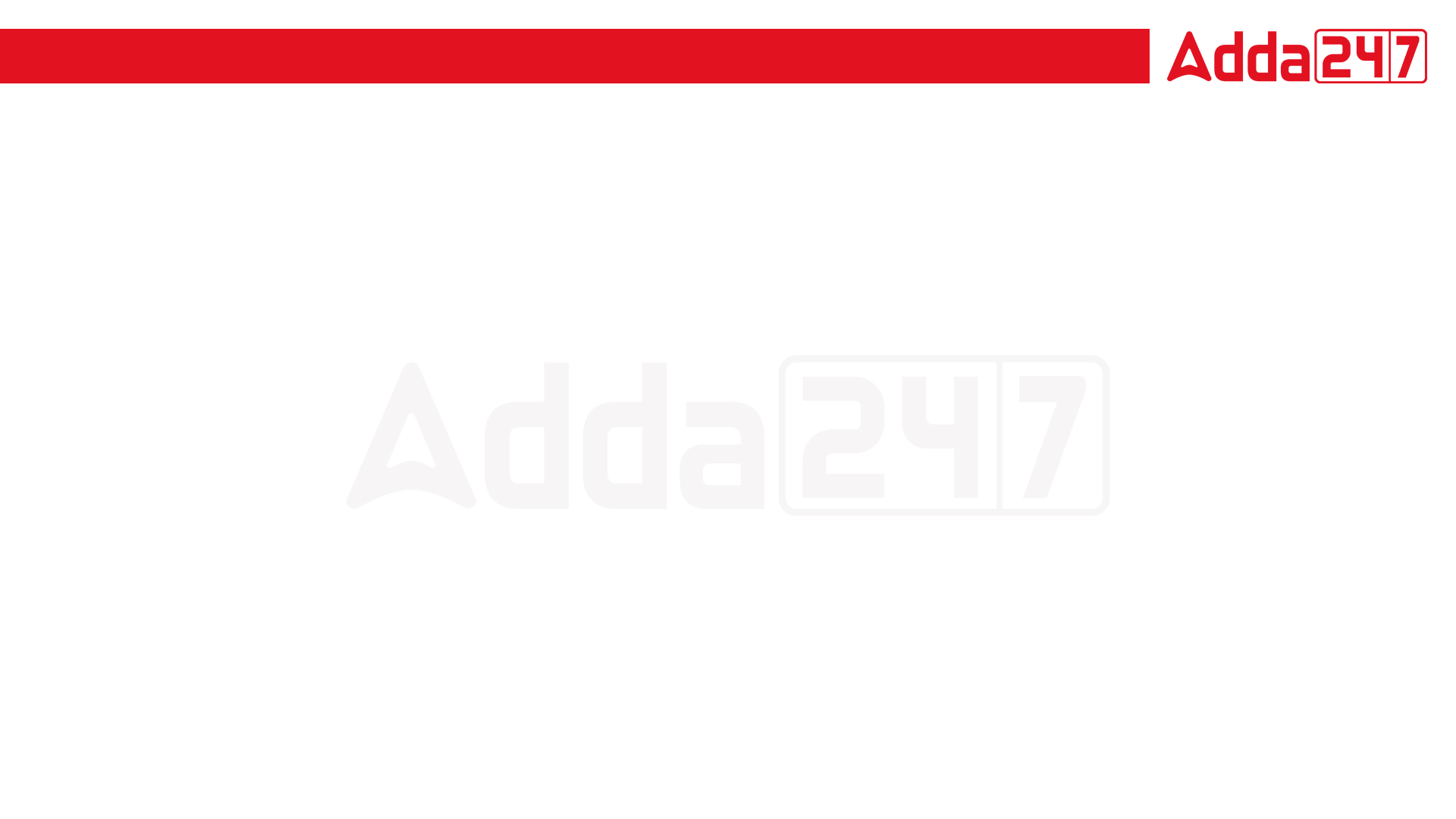 By- Abhinesh sir
USE CODE FOR DISCOUNT : Y433
What is the value of modulation index for AM wave if amplitude of modulating signal is 0.8 V and carrier amplitude is 2 V? 
(a) 0.2 
(b) 0.4
(c) 0.5
(d) 0.6
Q
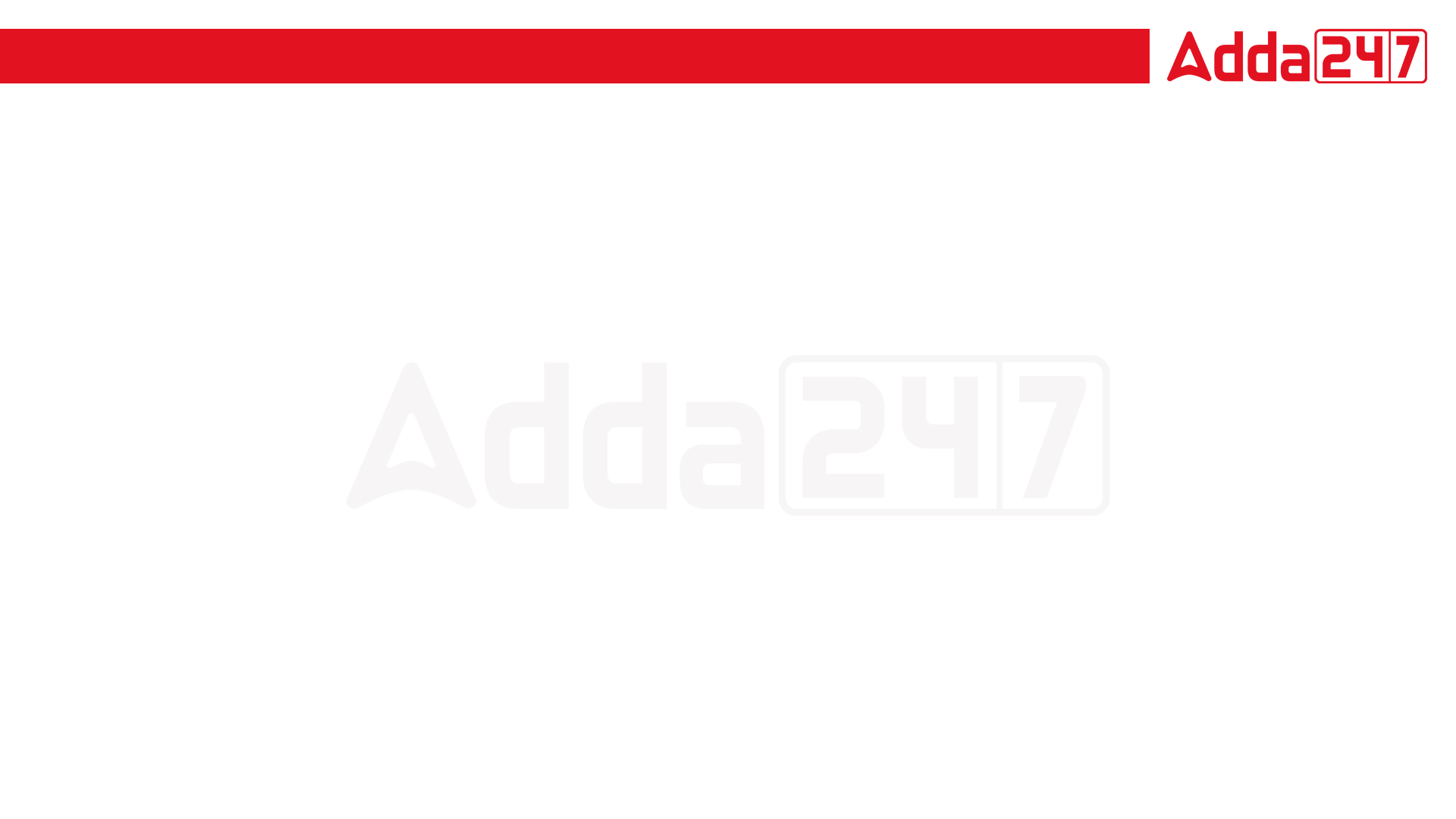 By- Abhinesh sir
USE CODE FOR DISCOUNT : Y433
Which of the following element is absent in an active filter? 
(a) Resistor 
(b) Inductor 
(c) Capacitor 
(d) Both resistor and capacitor
Q
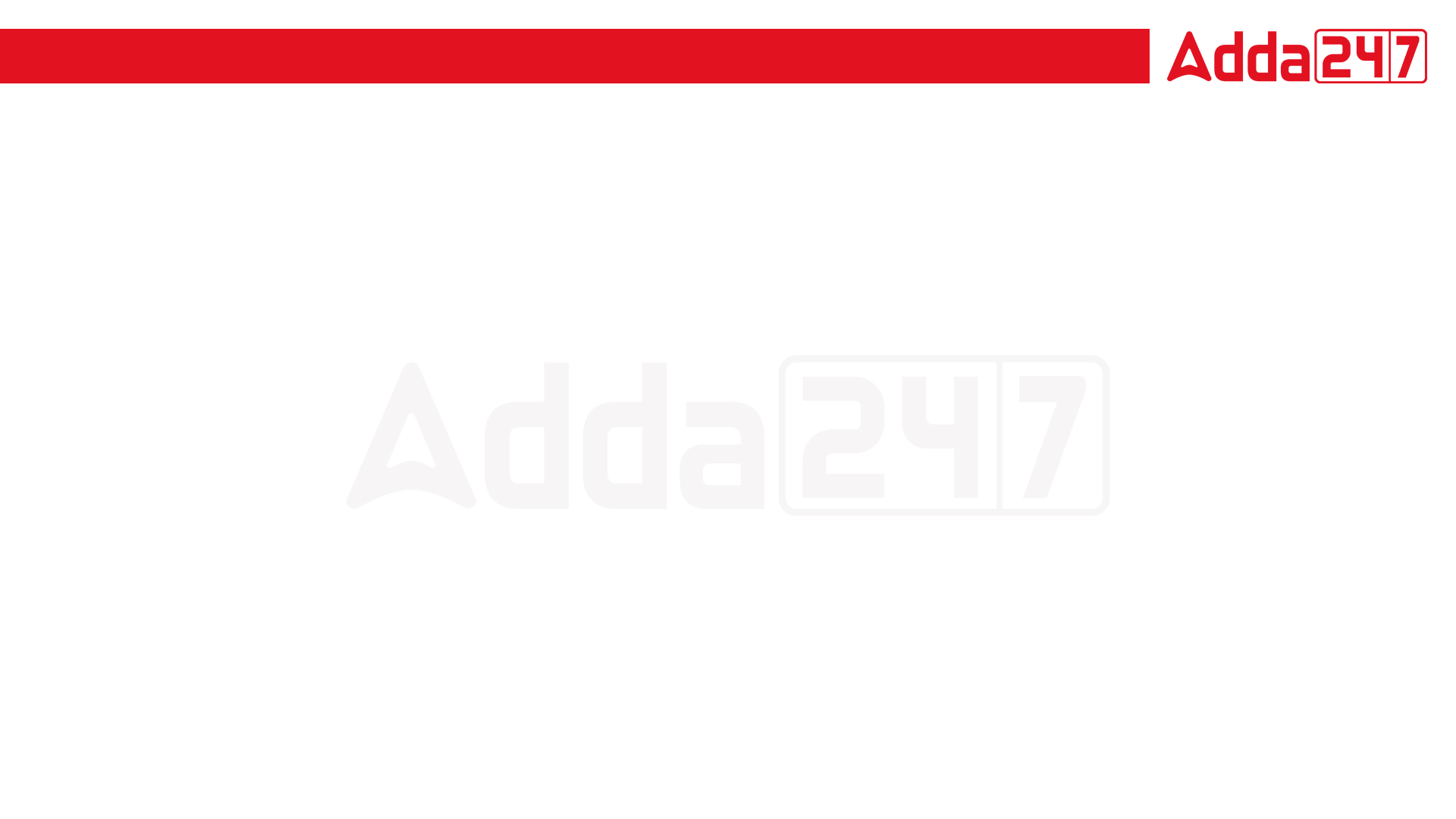 By- Abhinesh sir
USE CODE FOR DISCOUNT : Y433
Calculate the total number of loop equations of an electrical network with 12 branches and 8 nodes. 
(a) 4
(b) 3
(c) 6
(d) none
Q
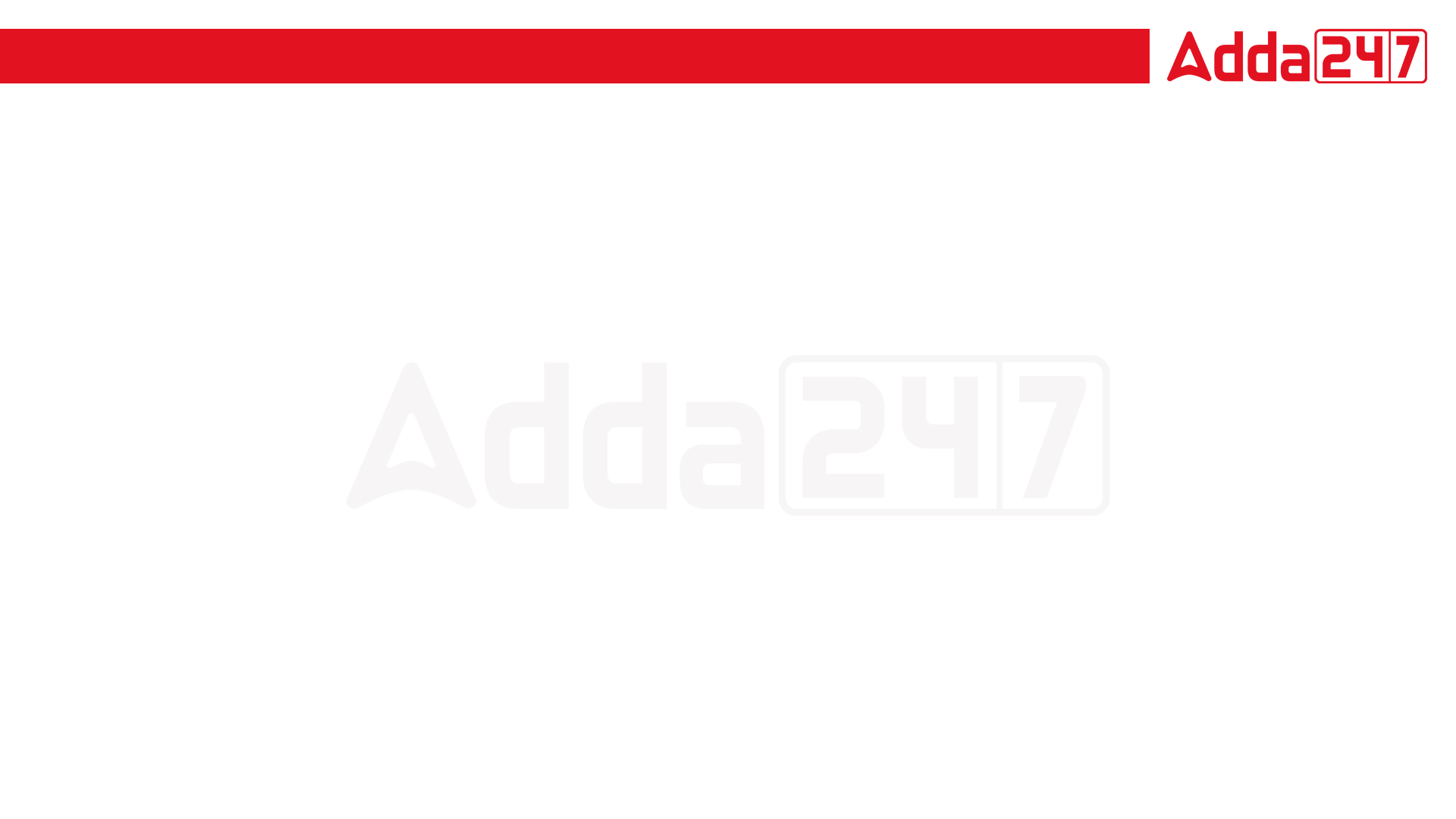 By- Abhinesh sir
USE CODE FOR DISCOUNT : Y433
Calculate the Norton equivalent between A and B for the following circuit. 




(a) 2 A and 2 Ohms 
(b) 0.71 A and 3.5 Ohms 
(c) 2.5 A and 1 Ohms 
(d) 1 A and 2 Ohms
Q
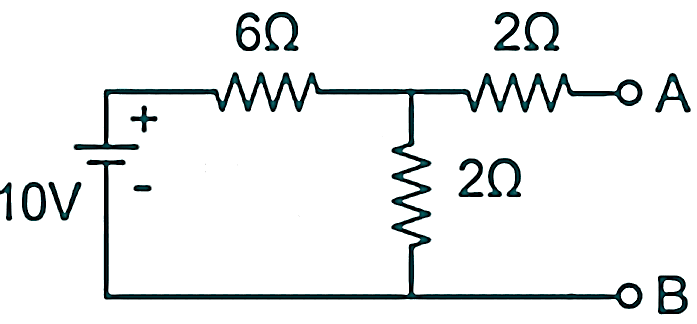 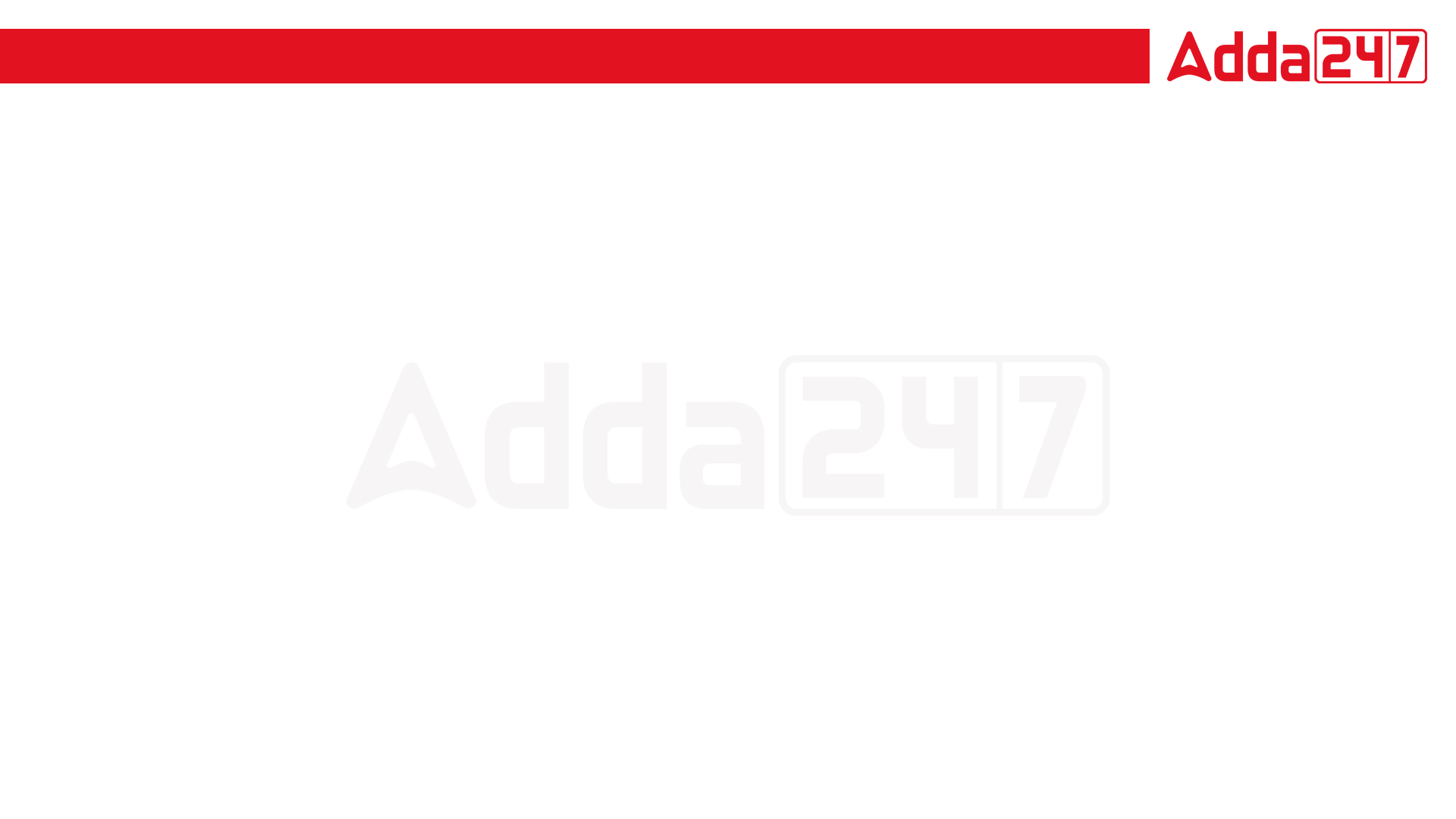 By- Abhinesh sir
USE CODE FOR DISCOUNT : Y433
Calculate the capacitive reactance (in ohms) at resonance for the given circuit. 





(a) 10
(b) 20
(c) 30
(d) 40
Q
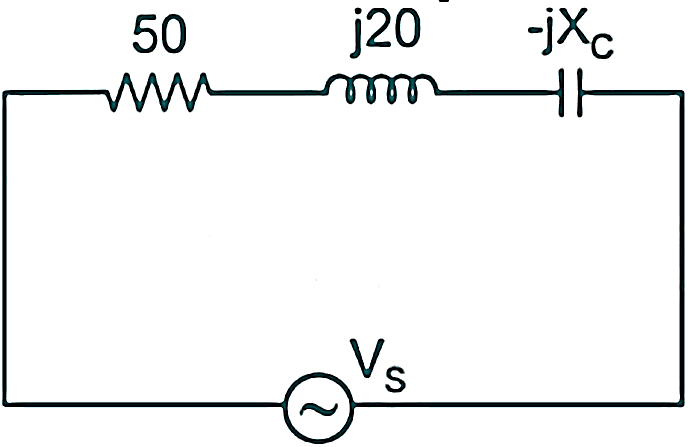 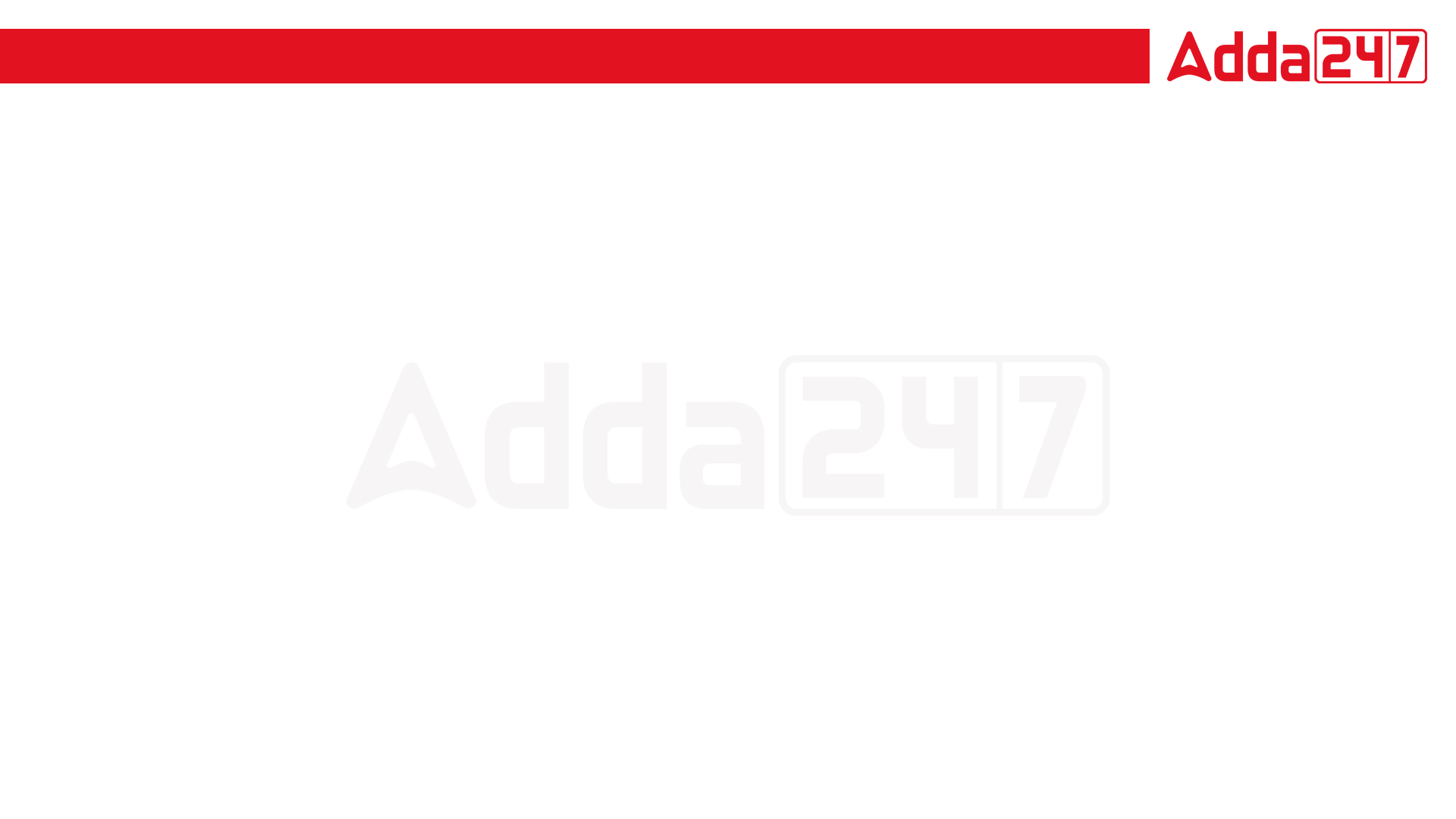 By- Abhinesh sir
USE CODE FOR DISCOUNT : Y433
The inductor follows the ____________. 
(a) De-Morgan’s theorem. 
(b) Fleming’s left – hand rule. 
(c) Fleming’s right – hand rule. 
(d) Lenz law.
Q
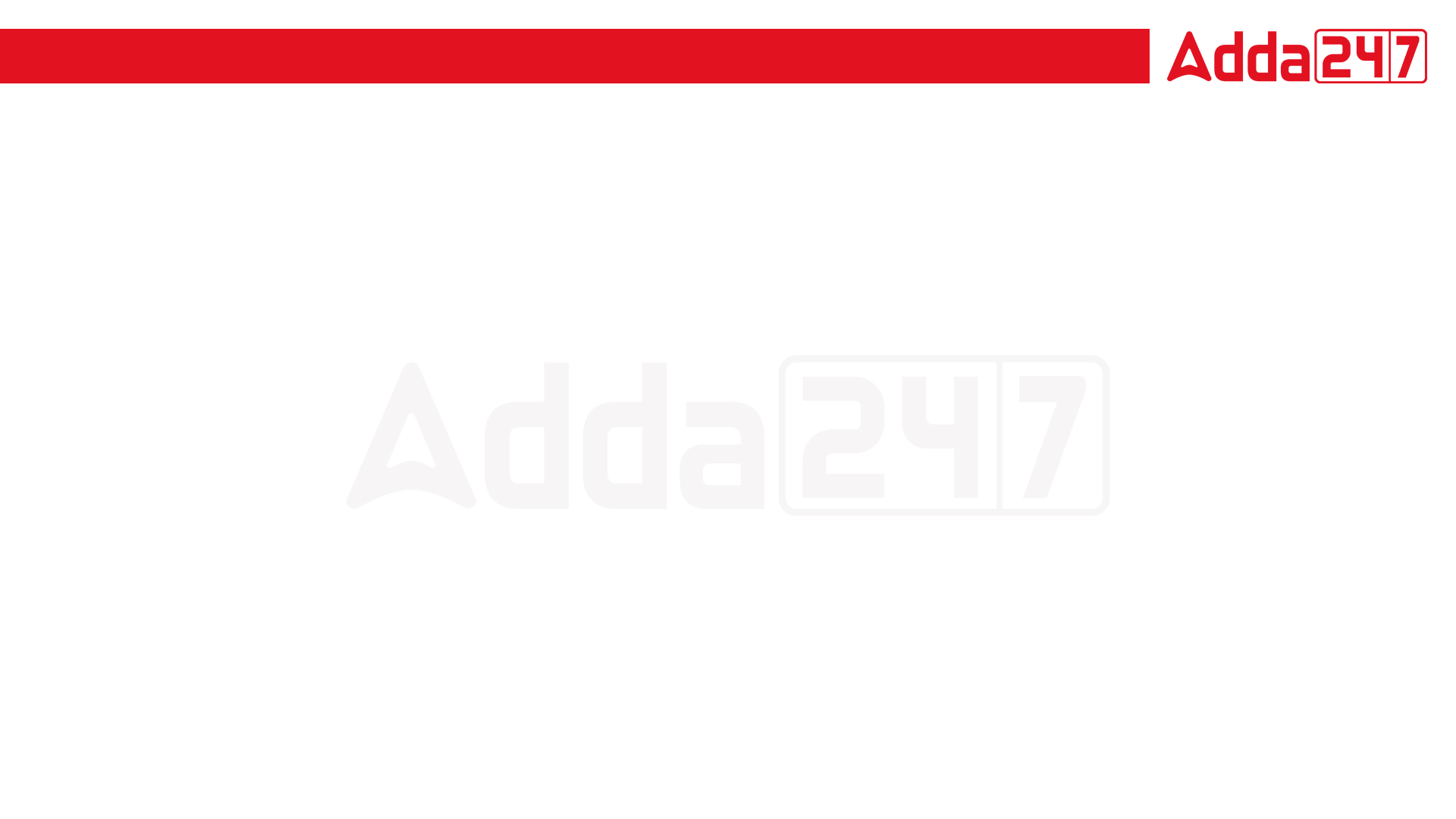 By- Abhinesh sir
USE CODE FOR DISCOUNT : Y433
When two resistors of same value are connected in a series with a third resistance of the same value as the other two, then what will be the net effective resistance? 
(a) Net resistance decreases 
(b) Net resistance increases 
(c) Net resistance is doubled 
(d) Net resistance is tripled
Q
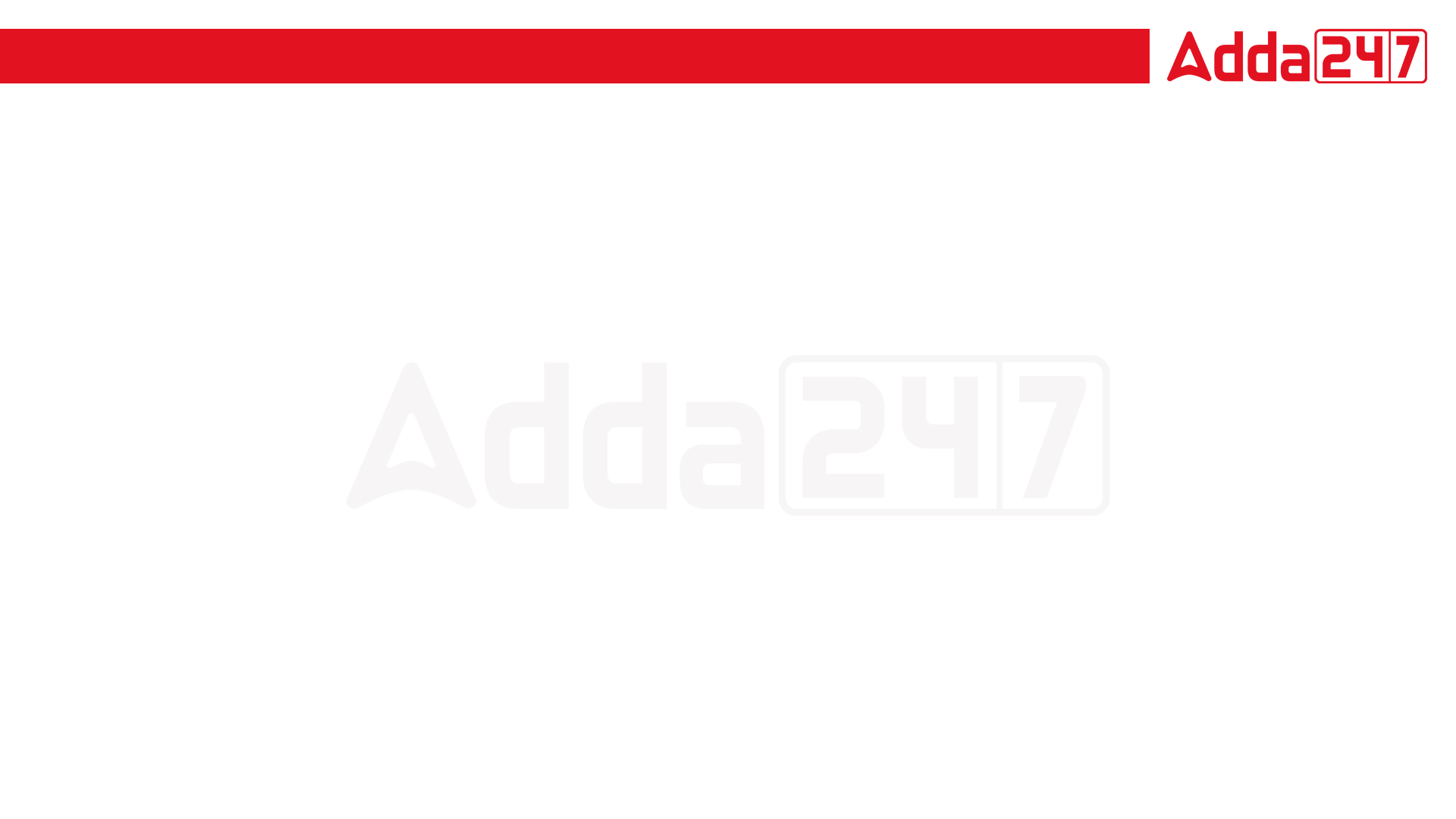 By- Abhinesh sir
USE CODE FOR DISCOUNT : Y433
The varactor diode is used as a ____________.
(a) constant current source. 
(b) constant voltage source. 
(c) voltage – controlled capacitor. 
(d) voltage multiplier.
Q
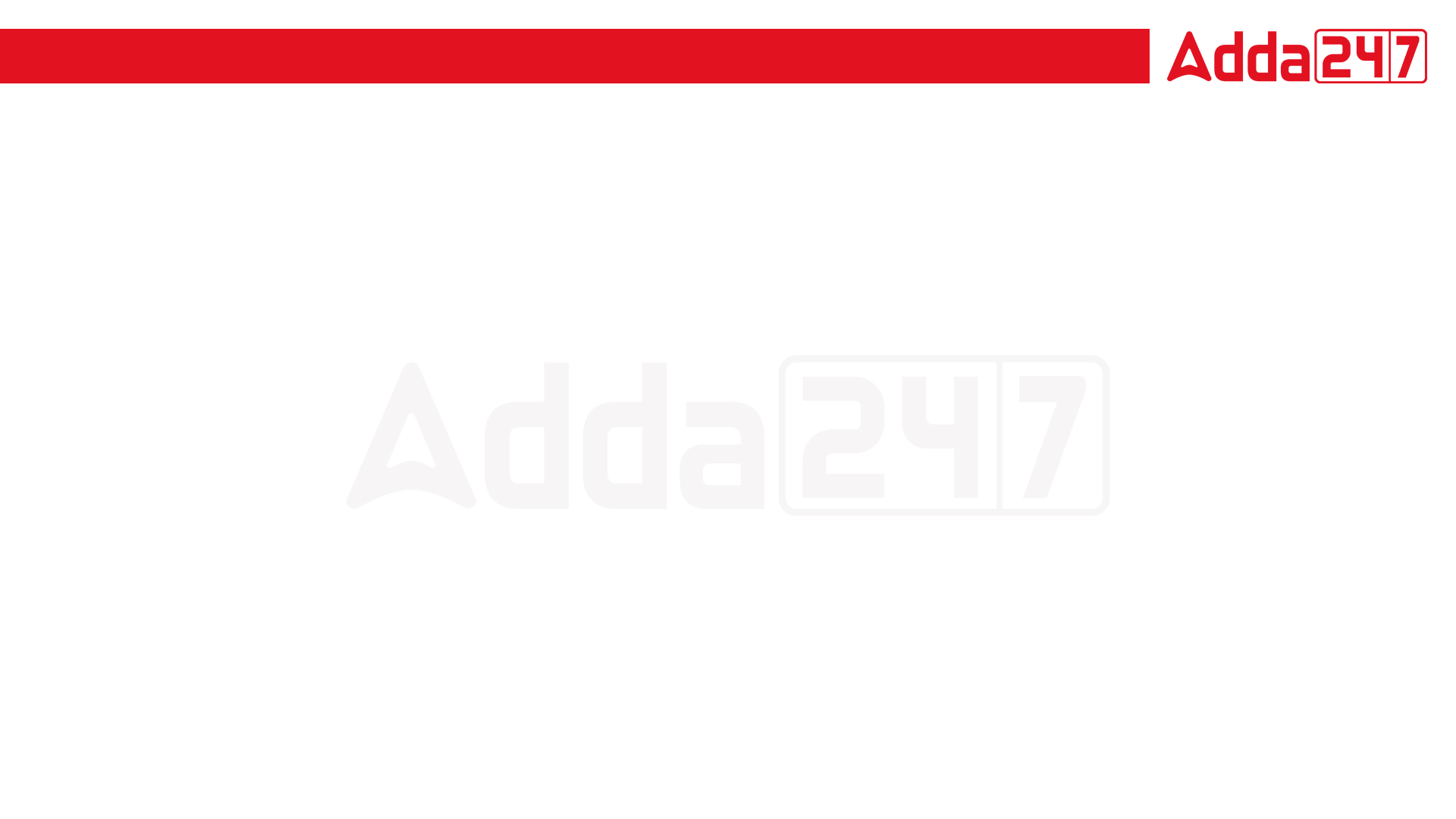 By- Abhinesh sir
USE CODE FOR DISCOUNT : Y433
What is the order of reverse current in a silicon diode? 
(a) kA 
(b) A 
(c) mA 
(d) nA
Q
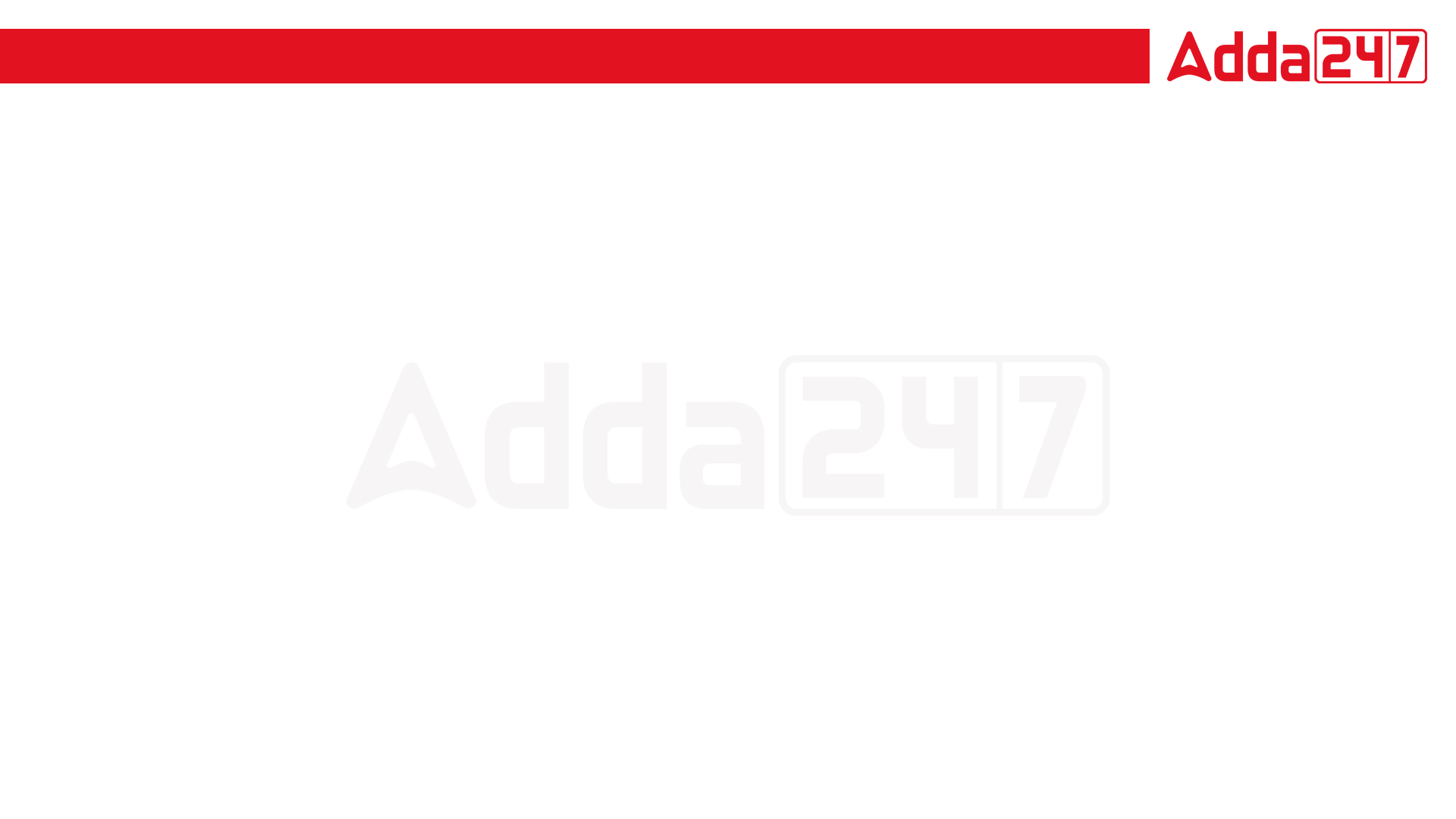 By- Abhinesh sir
USE CODE FOR DISCOUNT : Y433
What is the current (in mA) in the circuit given below assuming the second approximation of the silicon PN junction diode? 




(a) 1.3
(b) 2.3
(c) 3.3
(d) 4.3
Q
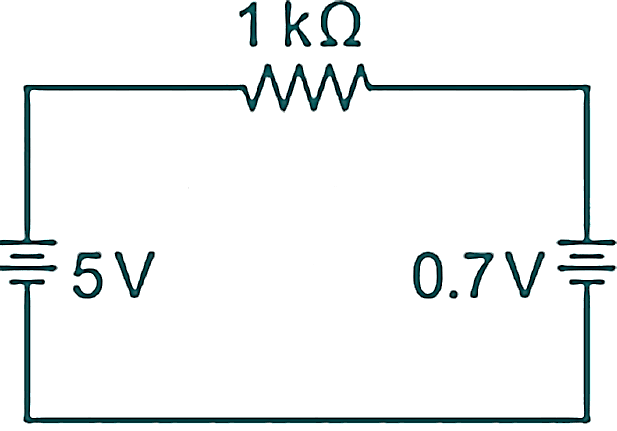 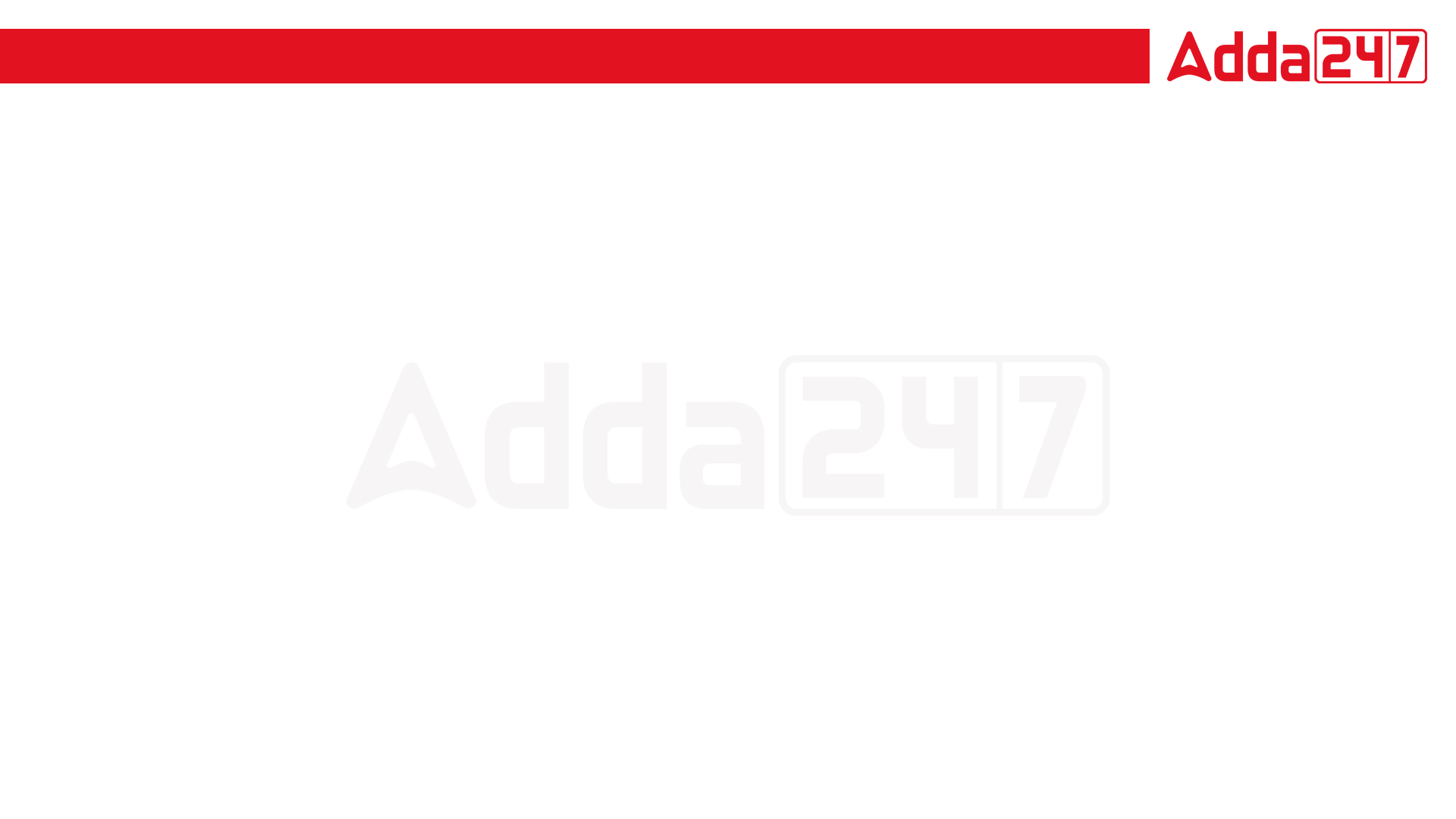 By- Abhinesh sir
USE CODE FOR DISCOUNT : Y433
Choose the correct statement for the breakdown voltage of the Zener diode. 
(a) It damages the diode. 
(b) It decreases with a decrease in current. 
(c) It is approximately constant. 
(d) It is double the forward knee voltage.
Q
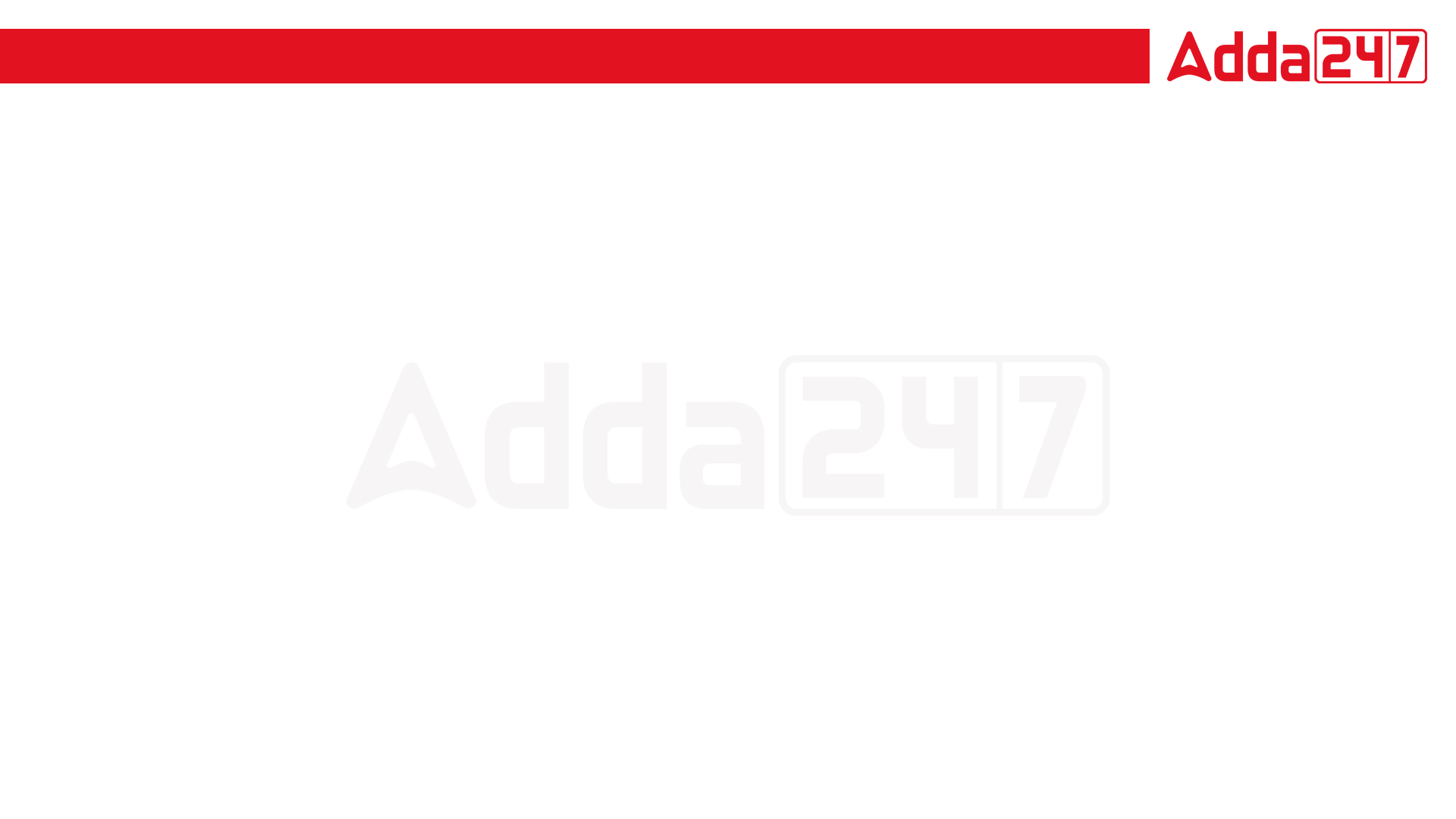 By- Abhinesh sir
USE CODE FOR DISCOUNT : Y433
Q
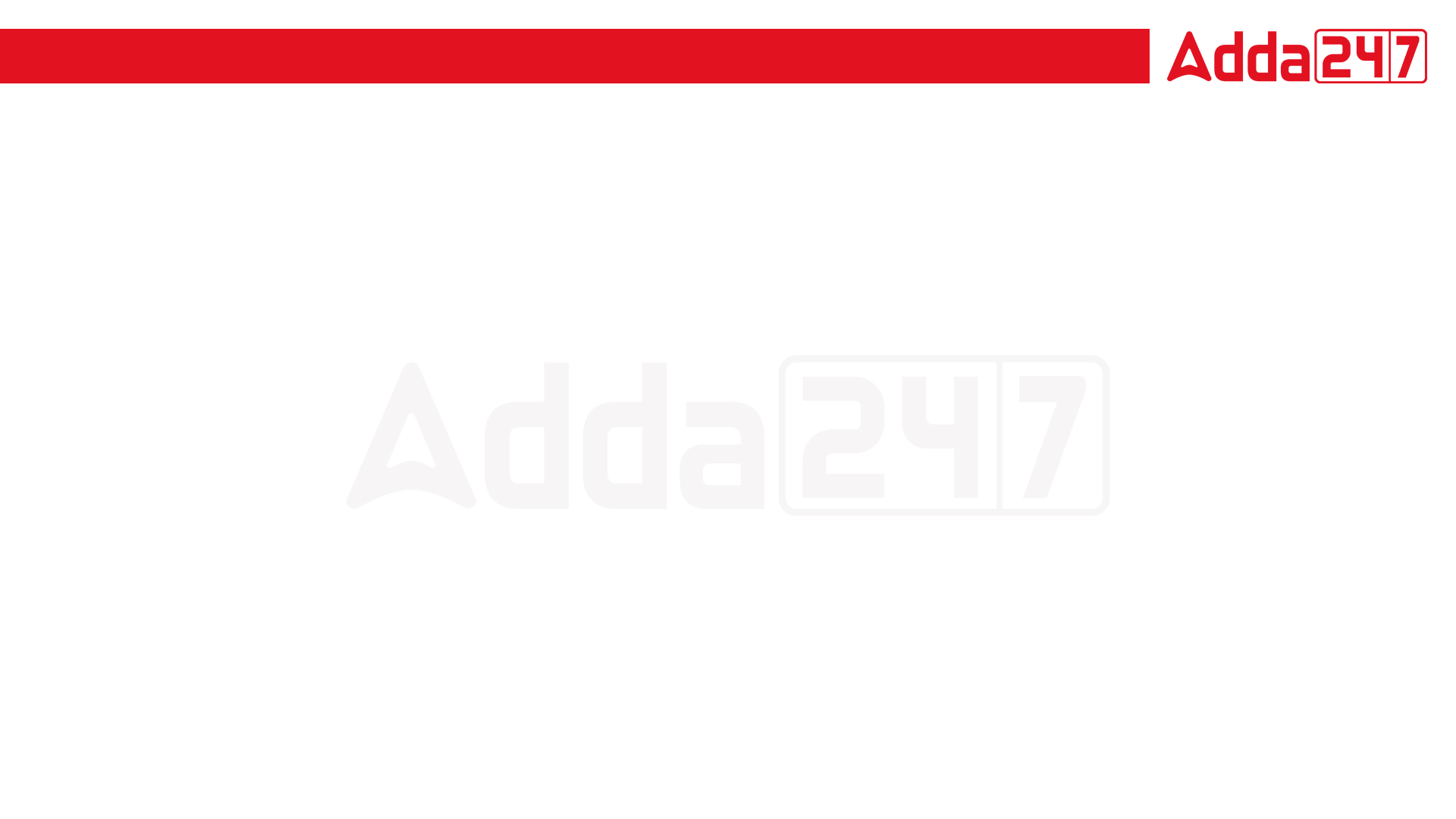 By- Abhinesh sir
USE CODE FOR DISCOUNT : Y433
The transistor bias circuit arrangement providing a stable system using negative feedback from the collector to the base is ____________.
(a) collector to base bias. 
(b) emitter bias. 
(c) fixed bias. 
(d) fixed bias with emitter resistor.
Q
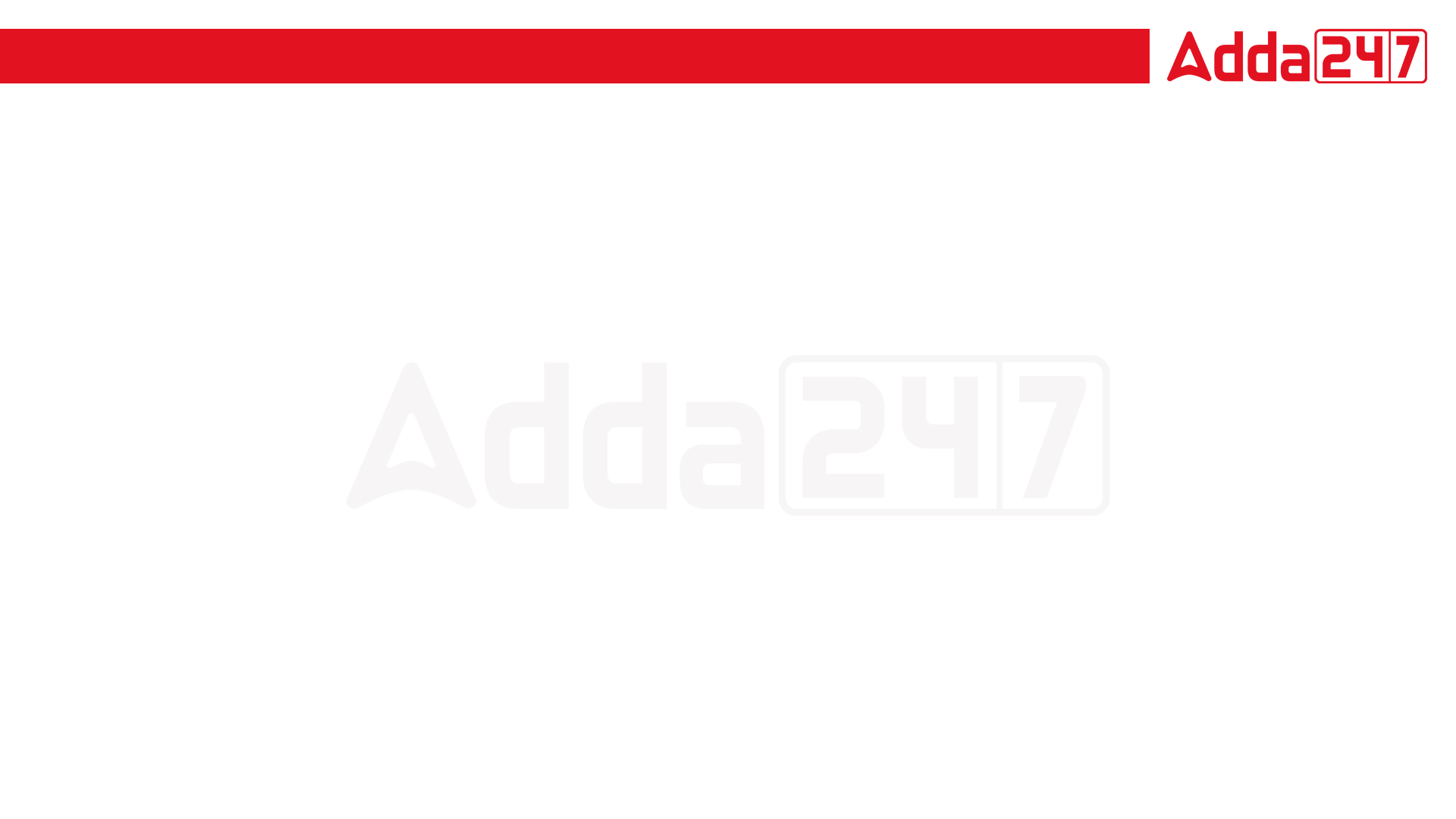 By- Abhinesh sir
USE CODE FOR DISCOUNT : Y433
Which among the following is a limitation of KCL? 
(a) It is not applicable for more than one voltage source. 
(b) It is not applicable for circuits having more than two branches. 
(c) It does not consider the dependent sources. 
(d) It does not consider the leakage charge through nodes and conductor.
Q
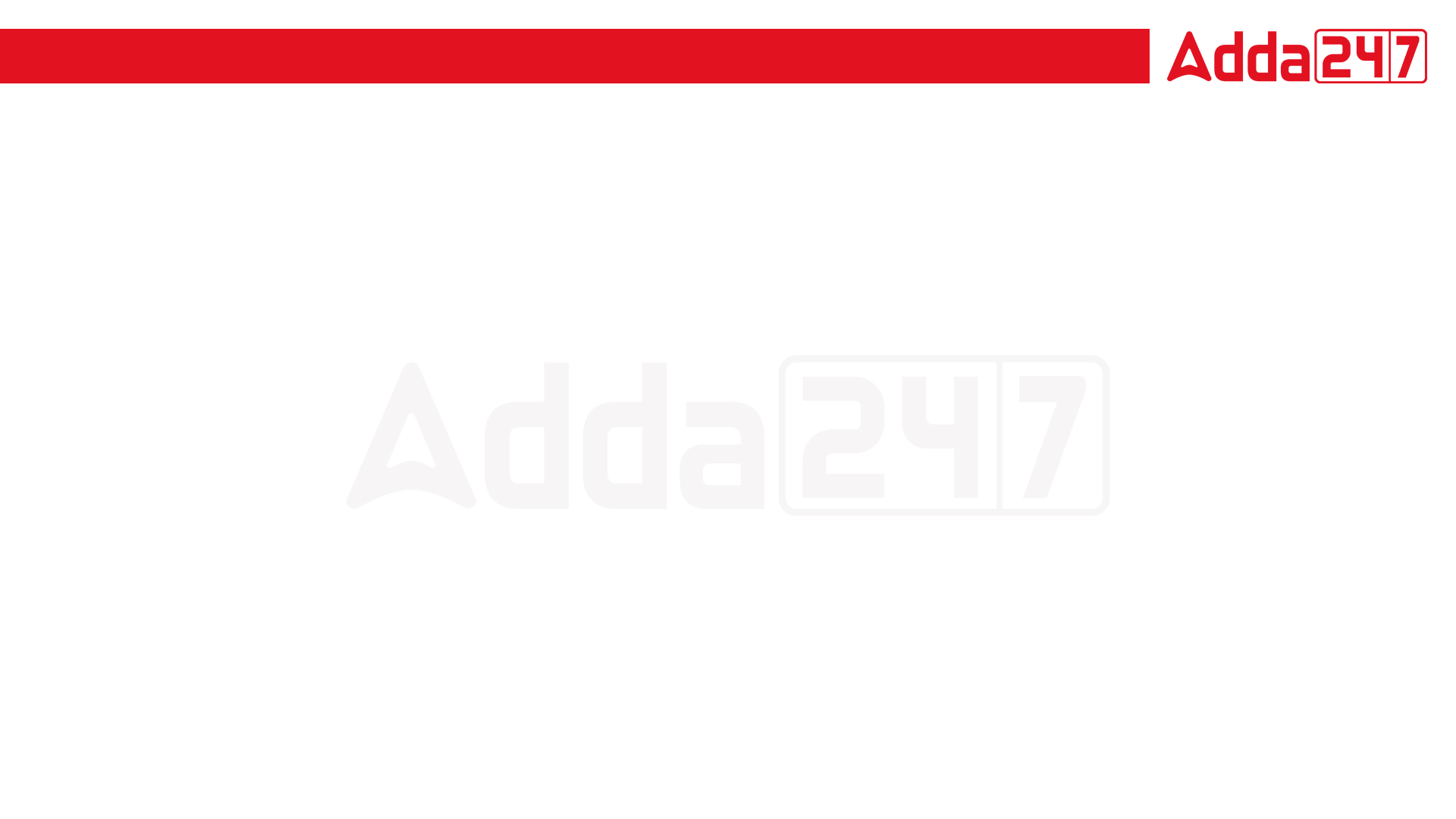 By- Abhinesh sir
USE CODE FOR DISCOUNT : Y433
What is the current (in mA) in resistor R₂ in the circuit given below? 




(a) 73.4 
(b) 83.4
(c) 93.4
(d) 103.4
Q
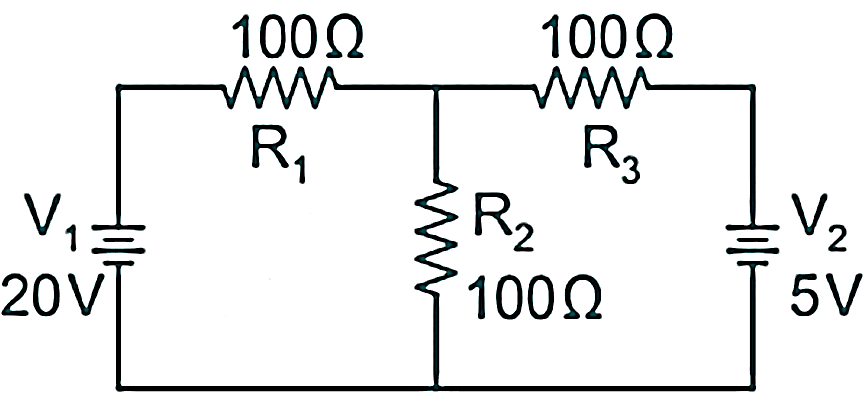 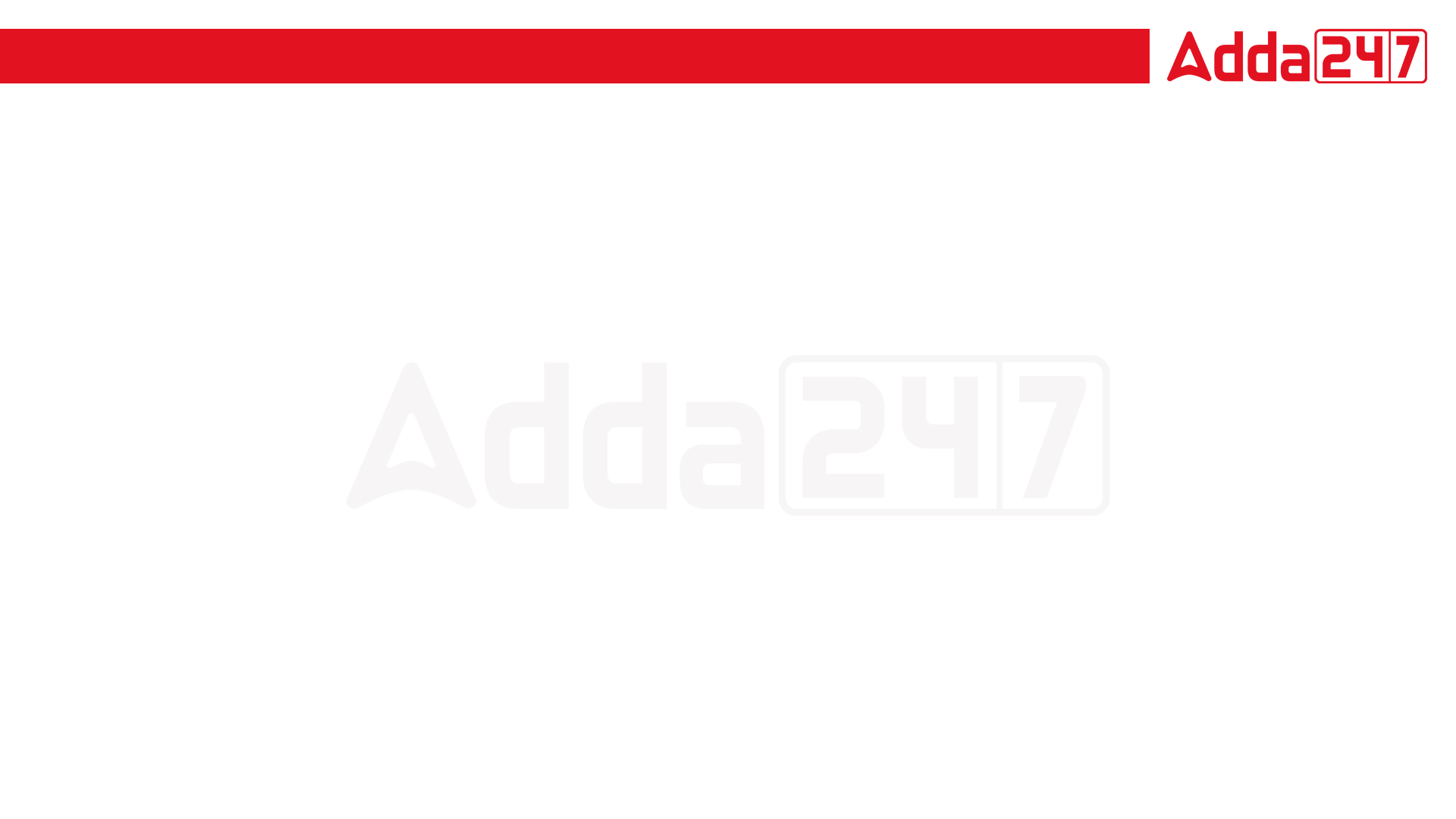 By- Abhinesh sir
USE CODE FOR DISCOUNT : Y433
What is the power transmitted to a load of 20 ohms by a voltage source of 20 V having an internal resistance of 60 Ohms? 
(a) 0.50 W 
(b) 0.75 W 
(c) 1.00 W 
(d) 1.25 W
Q
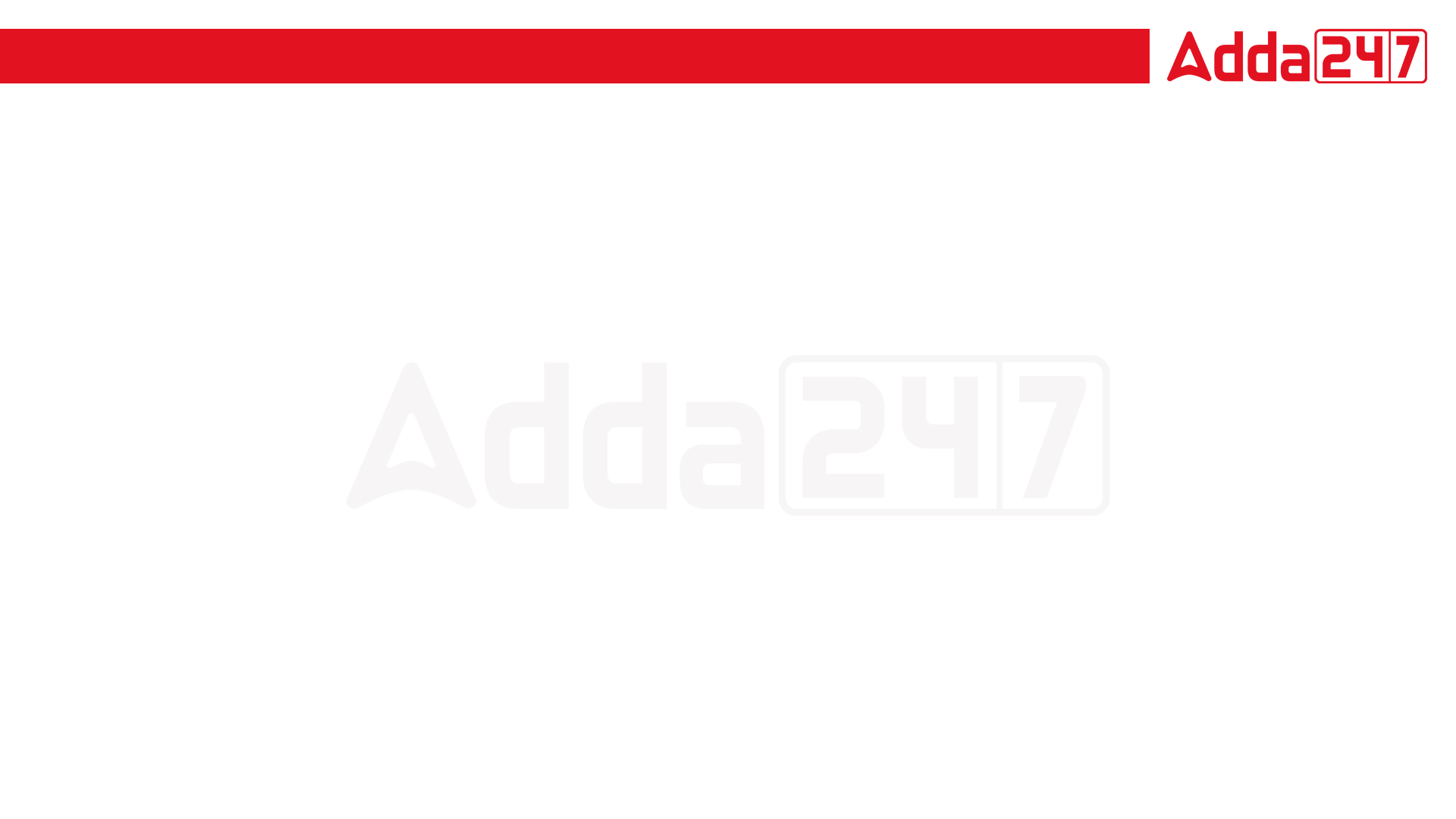 By- Abhinesh sir
USE CODE FOR DISCOUNT : Y433
Q
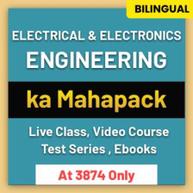 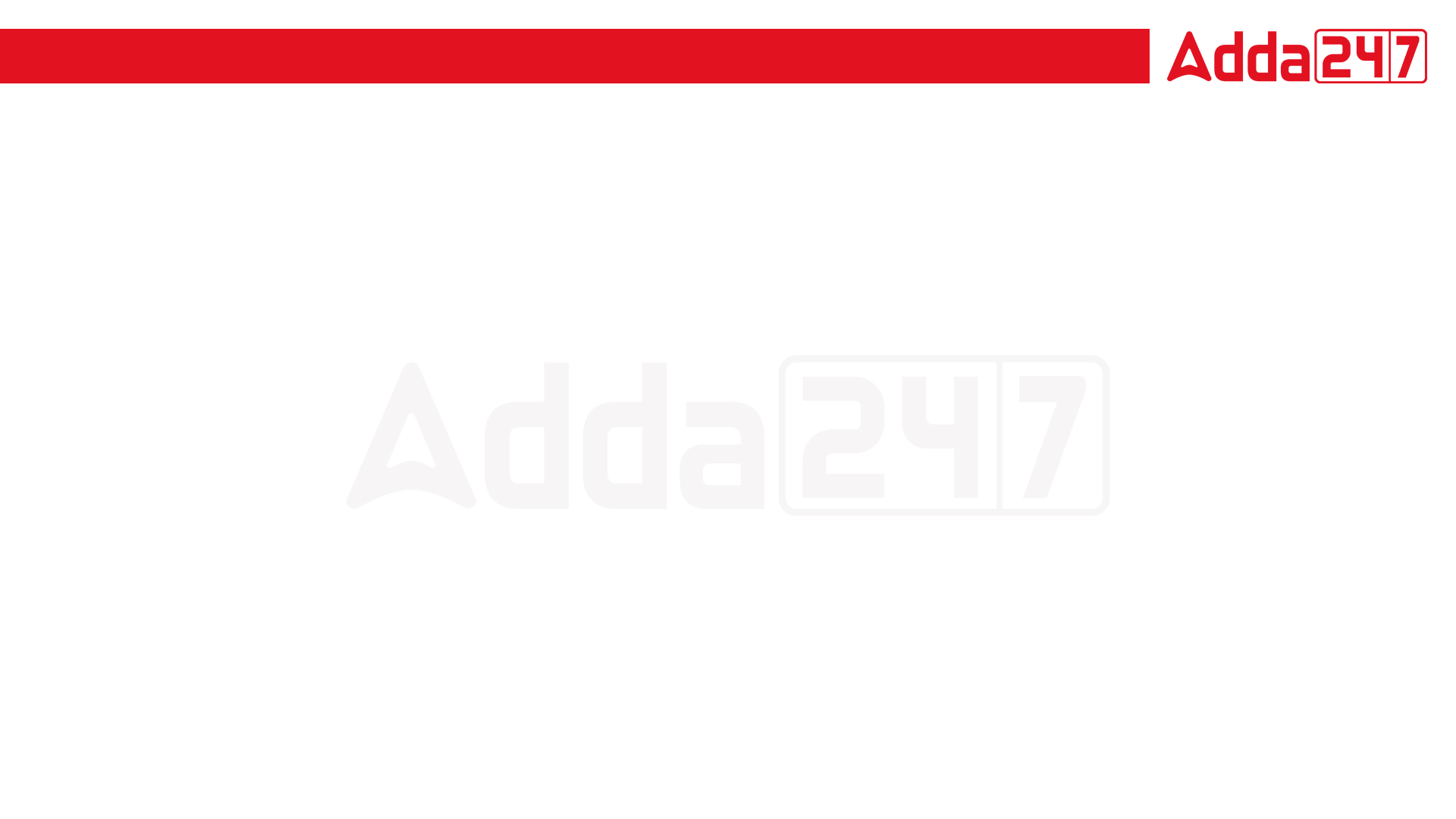 By- Abhinesh sir
USE CODE FOR DISCOUNT : Y433
Q
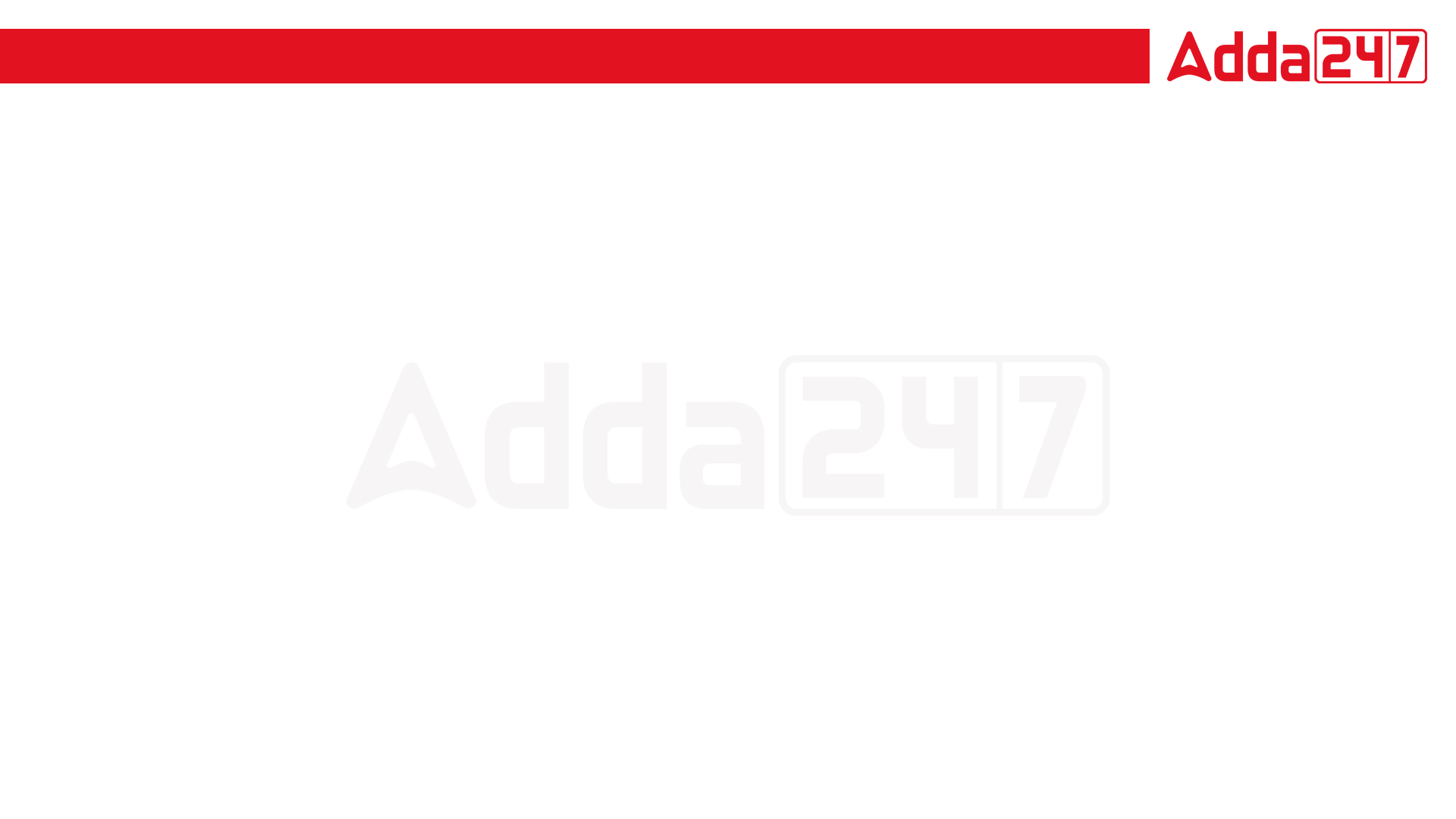 By- Abhinesh sir
USE CODE FOR DISCOUNT : Y433
Q
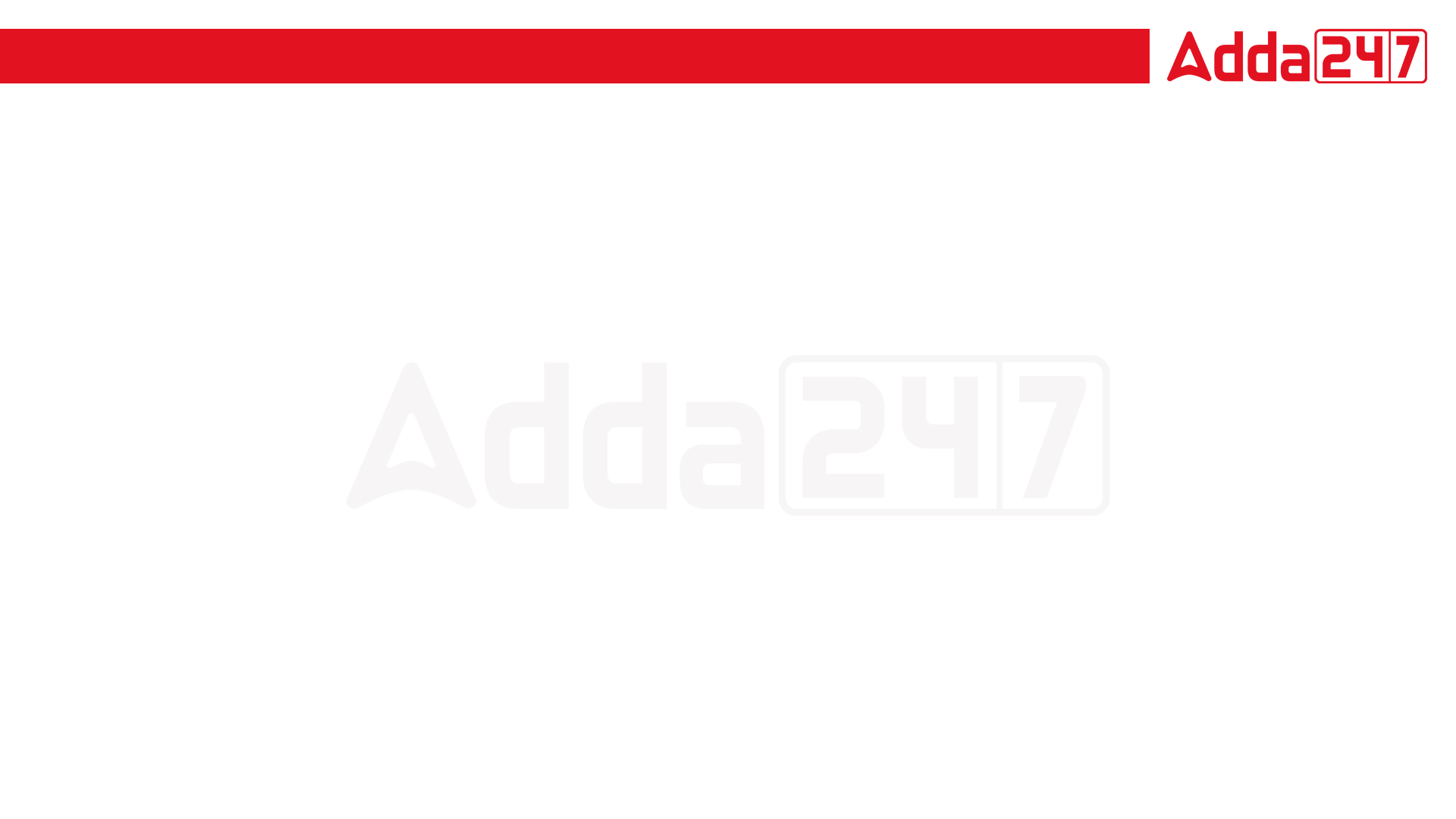 By- Abhinesh sir
USE CODE FOR DISCOUNT : Y433
What is the output for the network given below? 



(a) X = ((A + B) C) D 
(b) X = (A + B) (C + D) 
(c) X = A + (B + (CD))
(d) X = ((AB) + C) + D)
Q
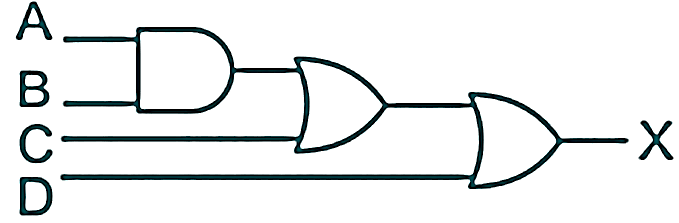 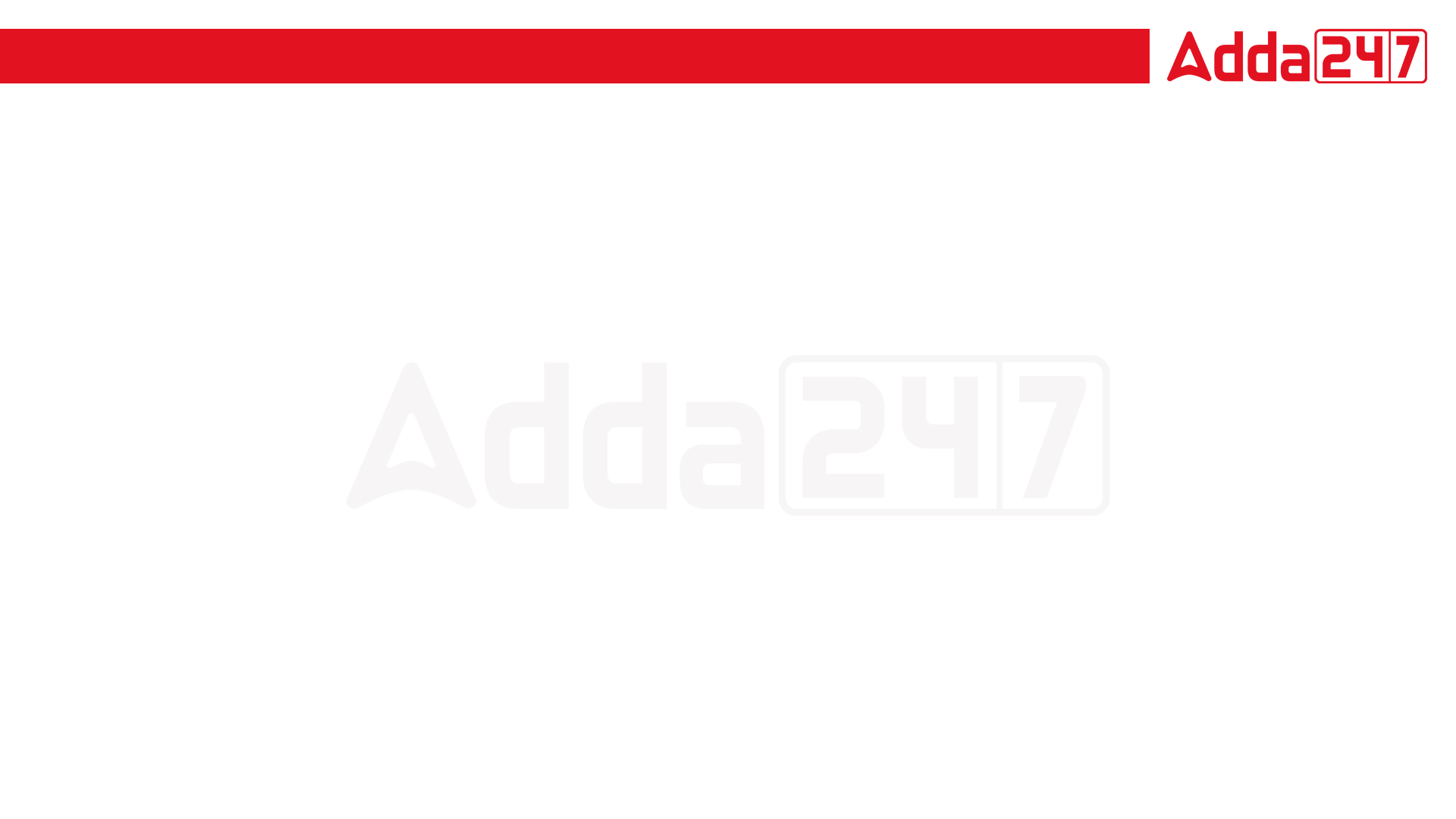 By- Abhinesh sir
USE CODE FOR DISCOUNT : Y433
An 8 to 1 MUX has ____________ selection lines. 
(a) 0 
(b) 1
(c) 2
(d) 3
Q
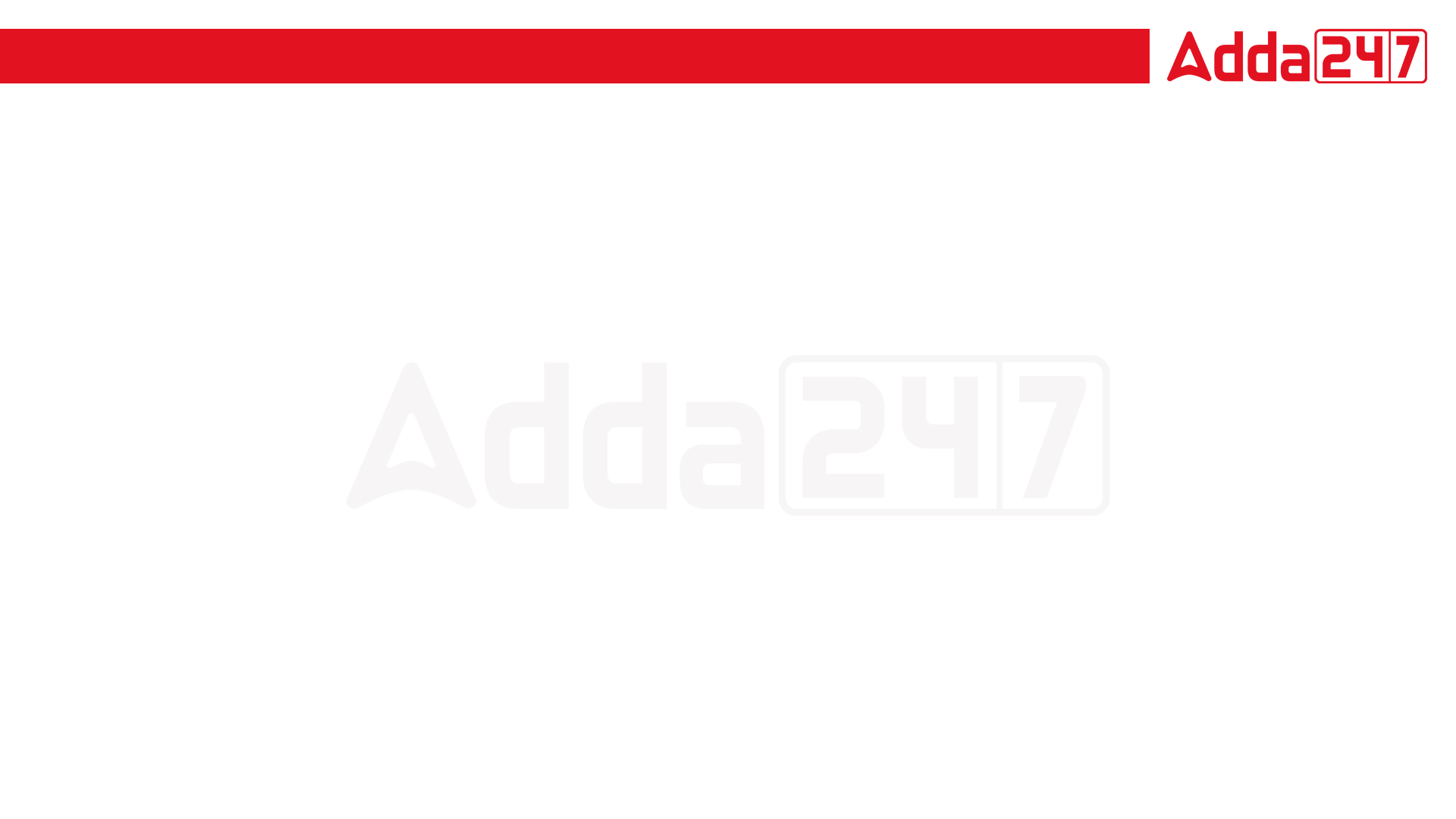 By- Abhinesh sir
USE CODE FOR DISCOUNT : Y433
Susceptance is a measure of ability to pass __________. 
(a) voltage 
(b) current 
(c) voltage and current 
(d) None of these
Q
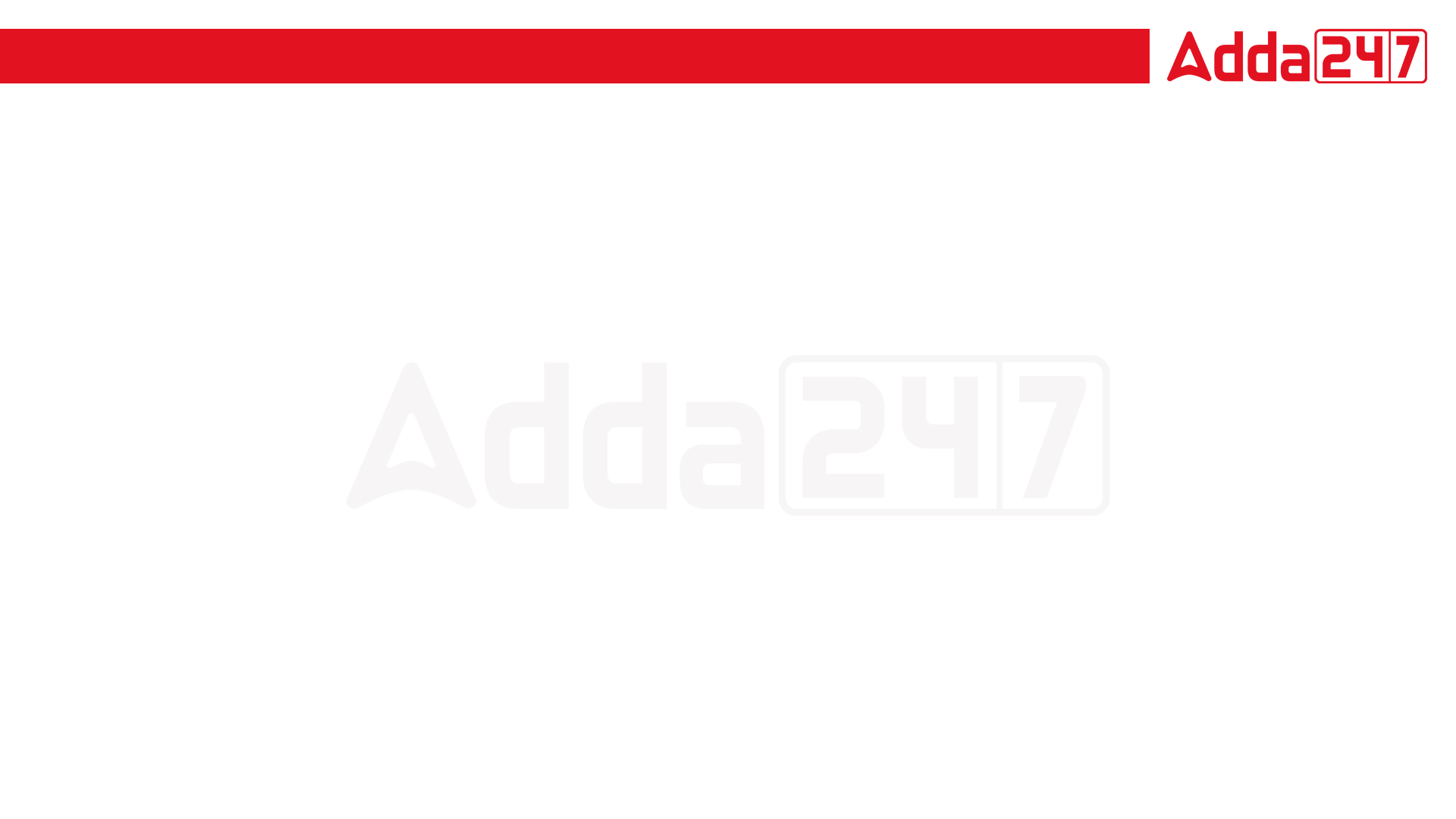 By- Abhinesh sir
USE CODE FOR DISCOUNT : Y433
Under which condition, a circuit is said to be in resonance? 
(a) Current is in phase with the applied voltage 
(b) Current is out of phase with the applied voltage 
(c) Current is 45 degree out of phase with the applied voltage 
(d) Current is 90 degree out of phase with the applied voltage
Q
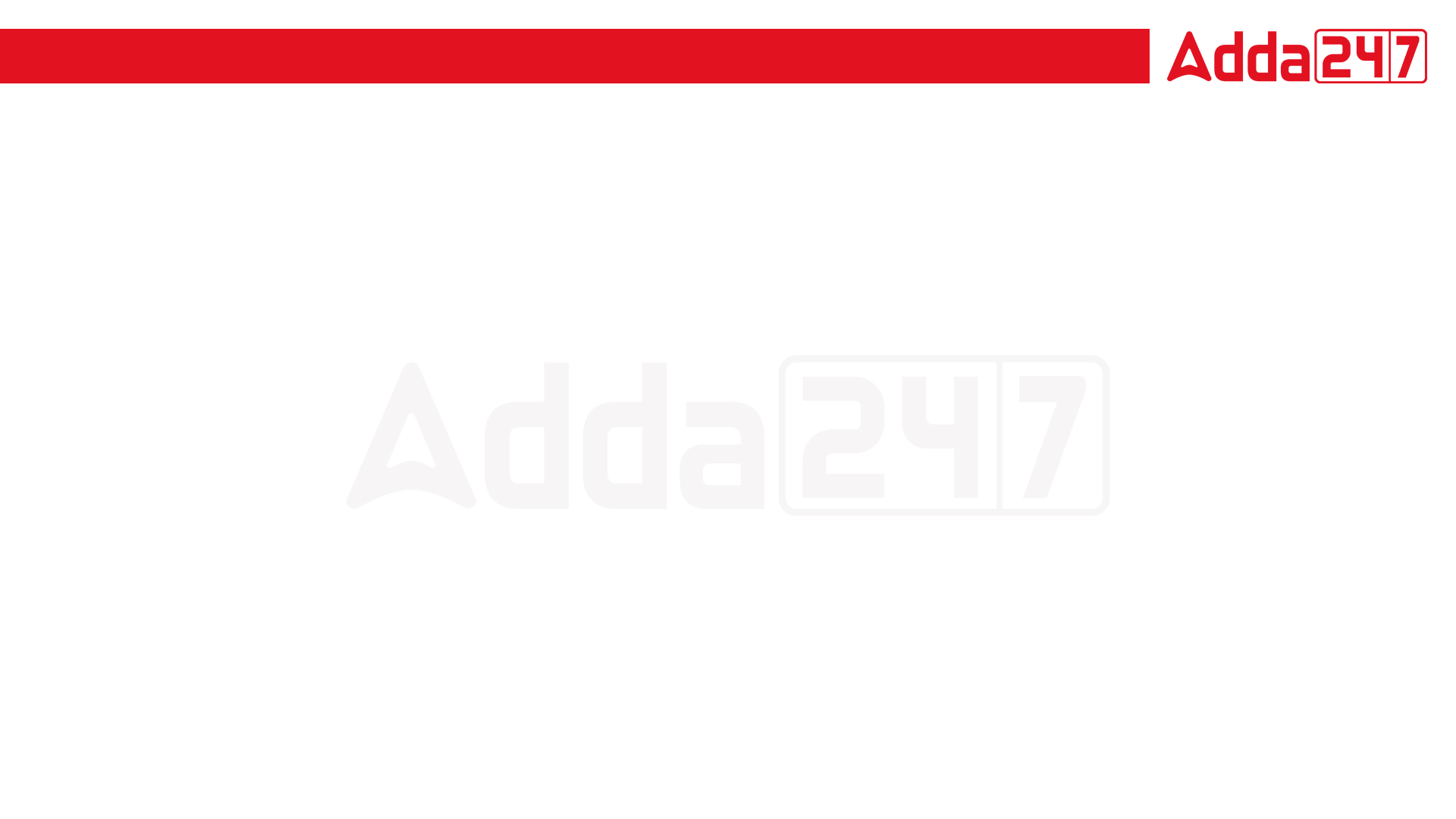 By- Abhinesh sir
USE CODE FOR DISCOUNT : Y433
The process of converting the Analog sample into discrete form is called _____________. 
(a) modulation 
(b) demultiplexing 
(c) sampling 
(d) quatization
Q
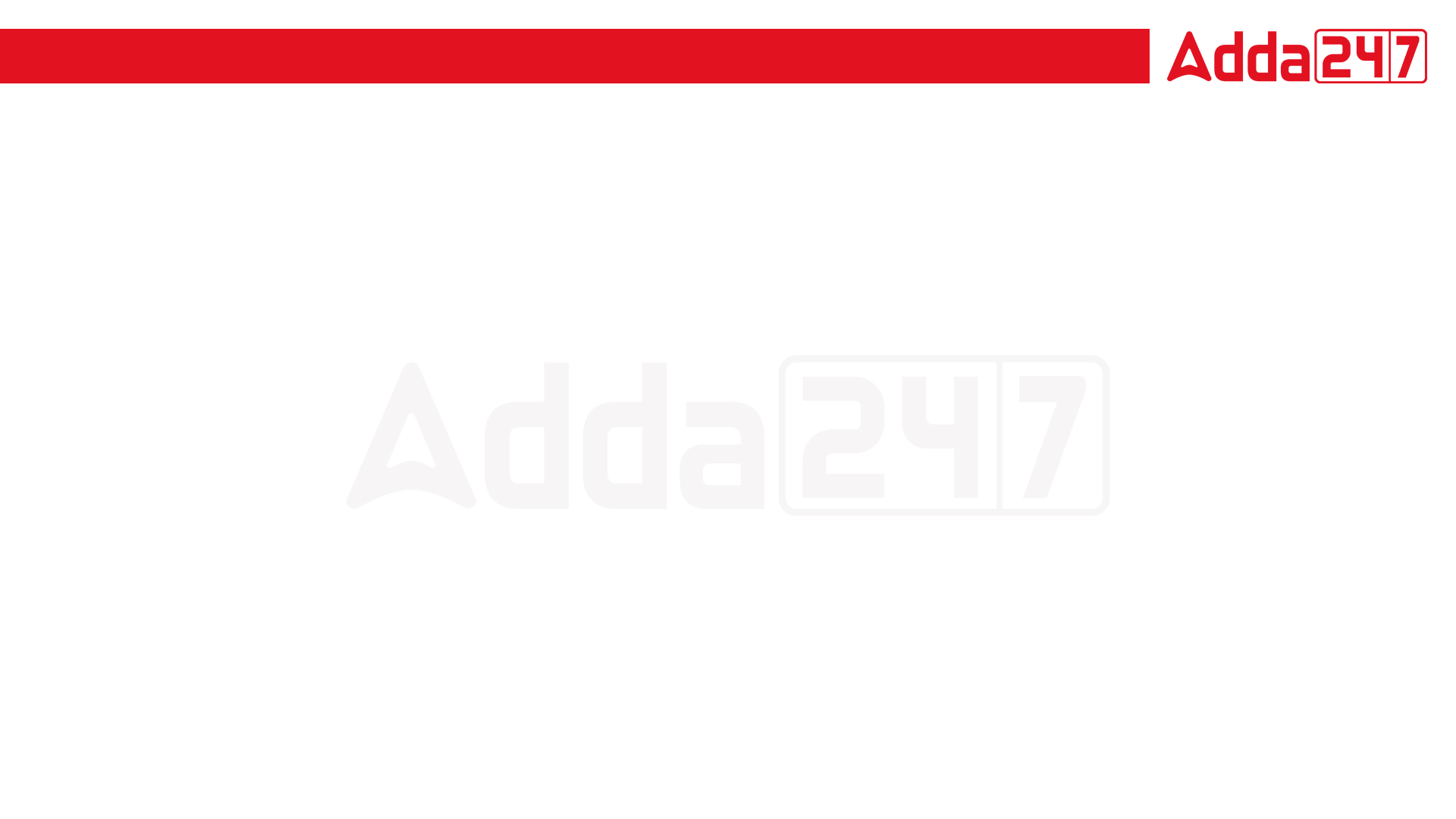 By- Abhinesh sir
USE CODE FOR DISCOUNT : Y433
What is the simplest expression for K-map shown in the figure given below?
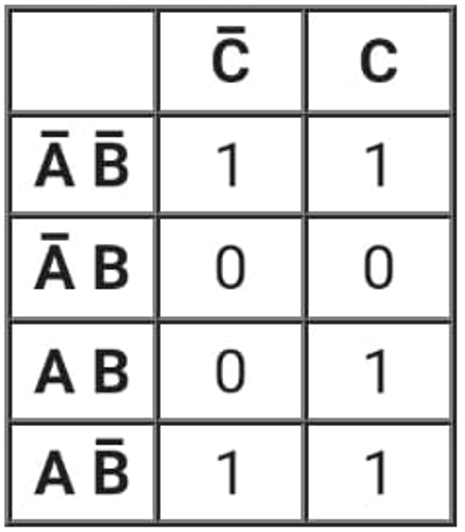